NationalObjectives& EligibleActivities
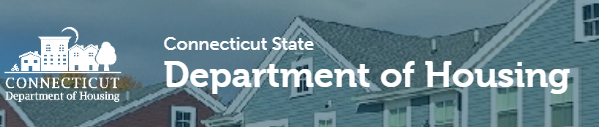 State of Connecticut - Department of Housing - Small Cities CDBG
[Speaker Notes: CDBG Small Cities National Objectives and Eligible Activities

Kurt & Lilia]
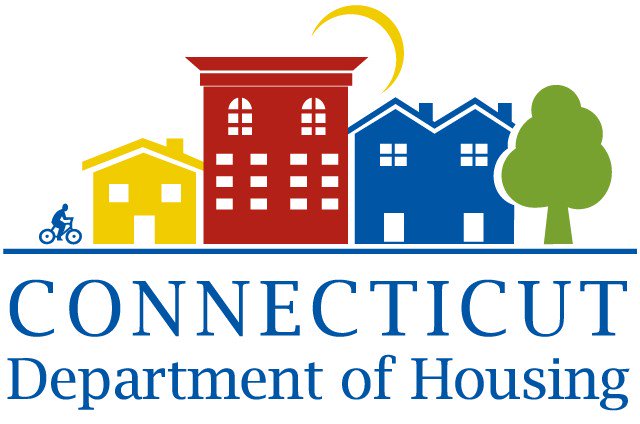 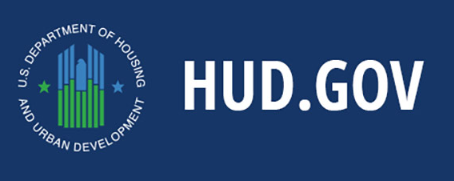 24 CFR 570.483
National Objectives
State of Connecticut - Department of Housing - Small Cities CDBG
[Speaker Notes: The CDBG program is designed for states and local governments to develop viable communities, provide suitable living environments, and expand economic opportunities. These CDBG activities are required to meet on the three national objectives.

Developing a project that meets one of these national objectives is crucial and a key decision point in completing an application.]
State of Connecticut - Department of Housing - Small Cities CDBG
[Speaker Notes: Kurt Talk:  The National Objectives fall into 3 categories. Any project that CDBG funds are used for must be clearly attributable to one.

First, Activities that Benefit Low to Mod Income Persons.  According to the current HUD definition, “low income” captures individuals at 50% or below area median income.  “Moderate income” captures residents that earn between 50 % and 80 % of AMI. This means that for CDBG, an LMI person has a total household income equal or less than 80 percent of the median family income for the county where they live. These amounts are updated annually and published by HUD.

Activities which benefit LMI Persons can be further broken down 
	A.  Area benefit  - this means the project takes place in an area where at least 51% of people are LMI. 
	B. Limited Clientele -  means the project helps at least 51% as a direct benefit to the LMI persons. 
	C. Housing is a deeply rooted CDBG and always needed
	D. JOBs , training and opportunities. 

The second objective is that prevents or rehabilitates blighted buildings. It can be further defined as impacting an Area Basis or a Spot Basis.  Projects that help whole neighborhood or possibly one blighted building

“Urgent Need” is the last and allows funding for serious emergencies where there is no other plausible funding source. Any application should provide through supporting documentation to the nature of the activity and supporting how it meets]
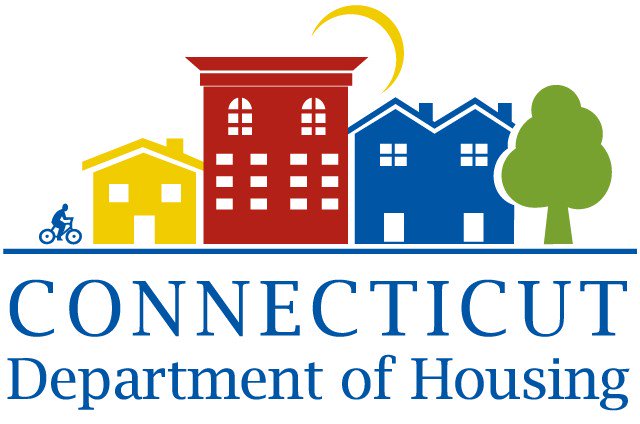 24 CFR 570.482
Eligible Activities
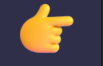 State of Connecticut - Department of Housing - Small Cities CDBG
[Speaker Notes: K: Thanks Lilia – so if we receive a project that clearly meets one of these objectives is that all that is needed?

L: No, after your project is focused on the correct national objective, it still needs an eligible activity. 

National Objective + Eligible Activity = viable CDBG Project]
State of Connecticut - Department of Housing - Small Cities CDBG
[Speaker Notes: K :  This list shows all the possible eligible activities and we will break down some of the examples we have seen in the past.

Kurt talks through this real briefly – then breaks down the big ones on subsequent slides

Lilia what are the current DOH prioritized activities for the upcoming 2023 application?]
Acquisition & Relocation
Purchases, including air rights, water rights, and other interests

Relocation payments and assistance for displaced individuals and families
State of Connecticut - Department of Housing - Small Cities CDBG
[Speaker Notes: Acquisition of real party is eligible for CDBG purposes. Demolition of structures and  Subsequent necessary Relocation are popular activities]
Public Facilities and infrastructure  improvements
                    water and sewer facilities, and streets

Public Housing Modernization

!!NO NEW CONSTRUCTION OF HOUSING¡¡
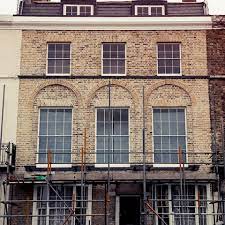 State of Connecticut - Department of Housing - Small Cities CDBG
[Speaker Notes: Lilia Talk:]
Removal of Architectural Barriers 
Items or obstructions that restrict the mobility and accessibility of elderly and/or people with disabilities
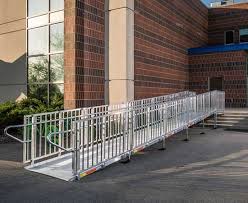 State of Connecticut - Department of Housing - Small Cities CDBG
[Speaker Notes: Lilia Talk: Removal of architectural Barriers, especially as it affects the elderly and disabled are important use of CDBG funds. 
Energy Conservation and any renewable resources.
Also, activities that address code enforcement .]
Program Administrative Costs 

Citizen participation costs, Fair housing activities, and Development of submissions for federal programs

Staff and overhead costs for project delivery
State of Connecticut - Department of Housing - Small Cities CDBG
[Speaker Notes: Kurt Talk :  Administrative costs are eligible for a CDBG project.   Examples would be costs associated with the citizen participation events and expenses to write up plans and complete the application istelf]
Planning and Capacity Building Grants 

Community Development plans
Capital Improvement programs
Small area and neighborhood plans

These activities do not include:
Engineering, Architectural, and Design costs related to a specific project.
State of Connecticut - Department of Housing - Small Cities CDBG
[Speaker Notes: Kurt Talk: stress bullets, examples from Lilia maybe]
Public Services

Childcare, Healthcare, and Education Programs
Public Safety Services and Legal Services
Fair Housing Activities, Homebuyer Down Payment Assistance, and Emergency Assistance Payments
Services for Senior Citizens, Services for Homeless Persons, Victims of Domestic Violence, and Drug Abuse Counseling & Treatment
State of Connecticut - Department of Housing - Small Cities CDBG
[Speaker Notes: Kurt:  There are lots of activities here, dealing with the social services focuses on health, education, and the homeless. The state currently focuses the special CDBG CV or Federal ARPA funds for these things.

Lilia with COVID funds ending is anything changing?


L: response]
Housing Rehab Projects 

Energy Conservation and Renewable Energy resources

Code Enforcement
State of Connecticut - Department of Housing - Small Cities CDBG
[Speaker Notes: Lilia reviews]
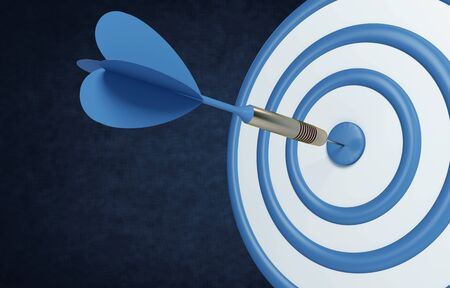 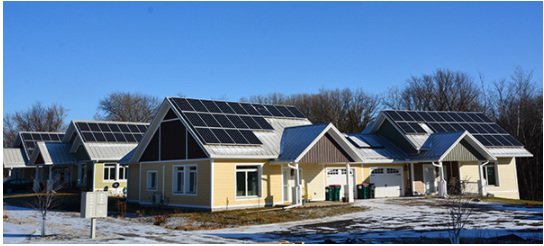 SSHP Focus – Public Housing Modernization
State of Connecticut - Department of Housing - Small Cities CDBG
[Speaker Notes: Lilia Talk: I would like to remind again that this round of focus is the state sponsored housing portfolio and any other Public Housing Modernization project as well.]
Ineligible Activities
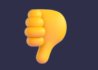 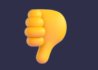 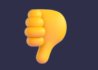 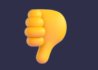 State of Connecticut - Department of Housing - Small Cities CDBG
[Speaker Notes: K: No funds can be used in buildings that are a usual place for government business, ( ADA improvements are an exception)

No new construction projects  AND 

No political purpose/use]